Sustainability of small to medium sized arts and cultural organisations in Queensland

Arts Queensland
April 2019
Purpose of the report
Purpose
The purpose of our report was to identify the key challenges and opportunities facing organisations when delivering on their strategic and operational plans. The report prepared for AQ provided insight into our sample size including 10 organisations; five government core funded and five non-funded organisations.
Summary of assessments
In order to complete this, we have performed a business health check to assess sustainability within the small to medium sized Queensland arts and cultural sector.
The business health check was completed using survey data and conducting structured interviews with each of the selected organisations.
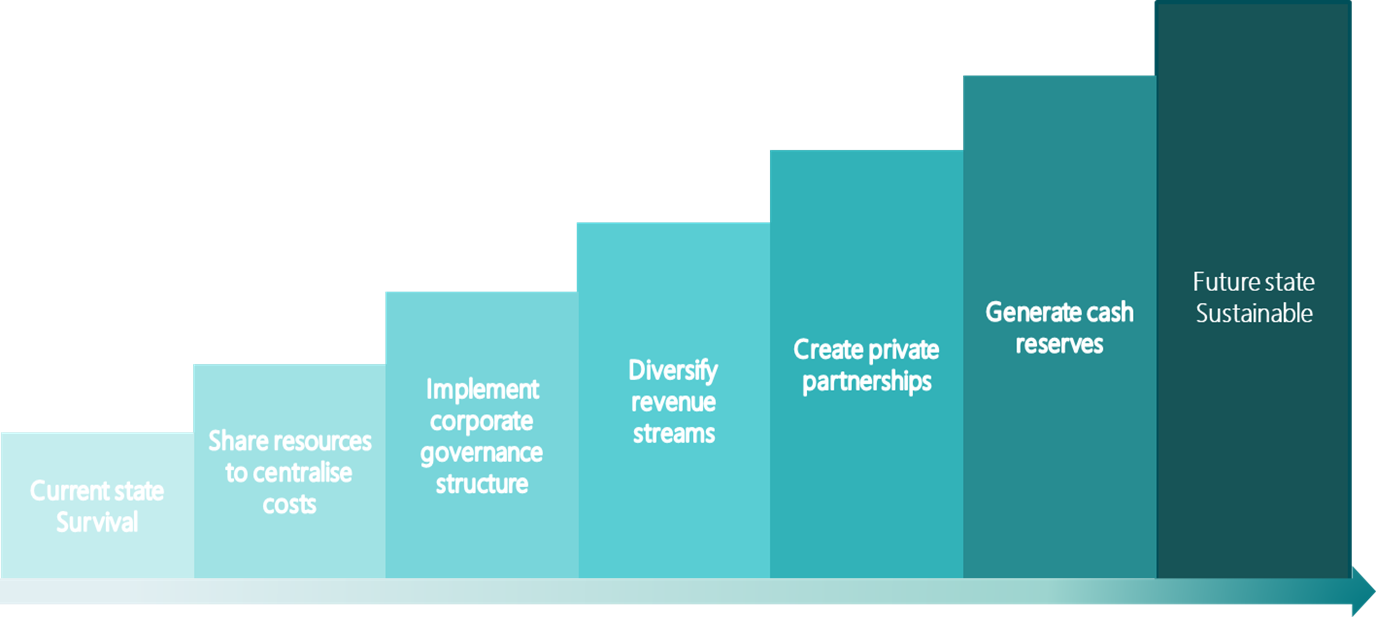 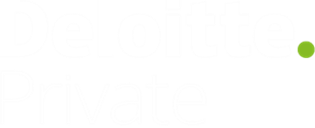 Sustainability assessment
01
04
Financial
Level of reserves	   
Revenue streams	   
Reporting and knowledge	    
Assets vs liabilities	       
Grant management
Resources
Quality of premises   	   
Training		   
Location		   
Shared expertise	   
Technology
02
05
Employment
Work life balance	   
Resource		   
Time		   
Skills		   
Grant management
Connectivity
Networks		   
Champions		   
Interaction with AQ	   
Partnerships		   
Seats on tables	   
Alliances
03
06
Governance
Board Structure	   
Skills		   
Time/meetings	   
Vision/strategy/aspiration	   
Alignment with AQ
Business acumen
Know how		   
Time to work on business	   
Information and data	   
Understanding of ROI
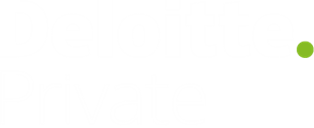 Key findings
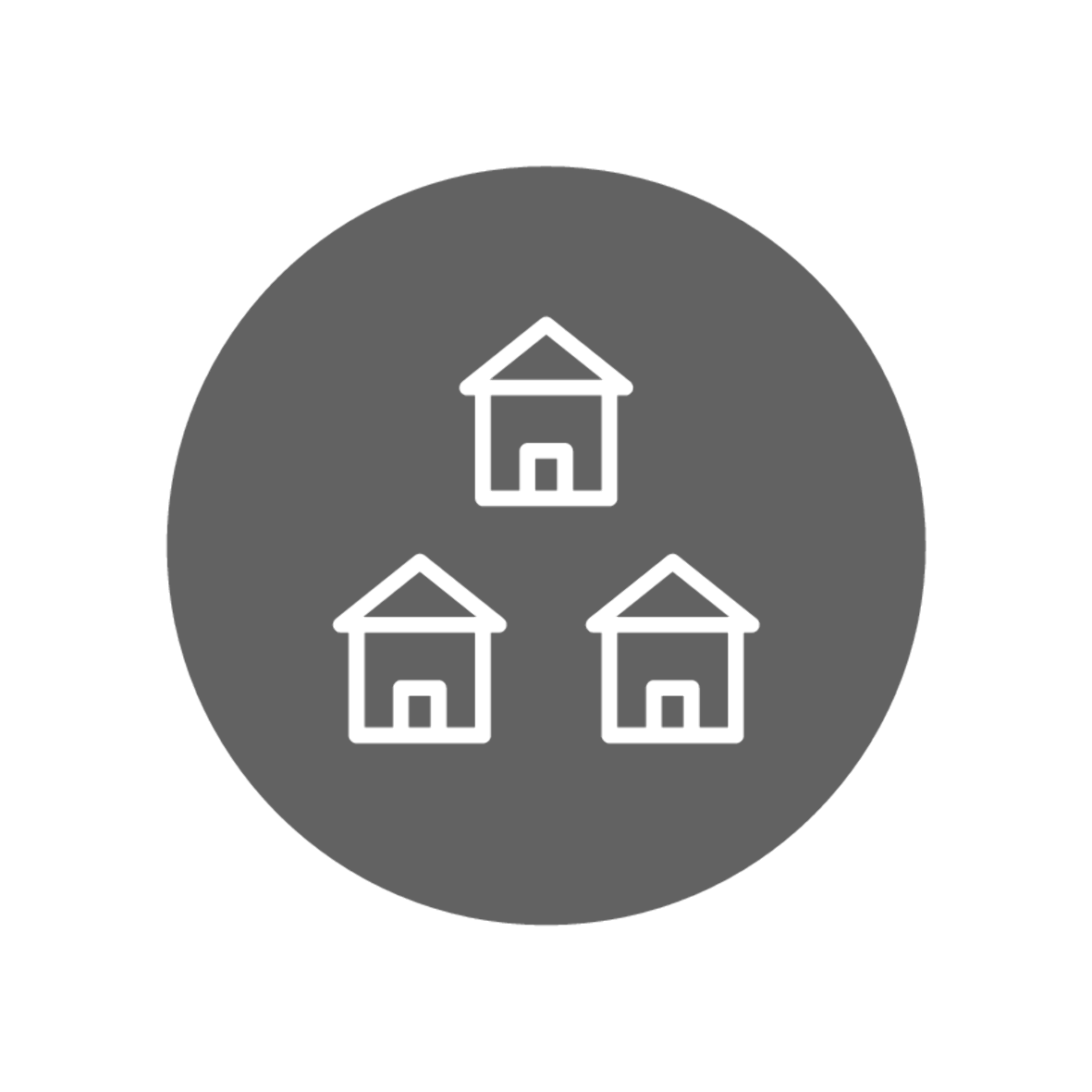 Access to premises and desired locations

Shortage of skills and talent

Clarity of funding objectives

Limited operating and capacity resources

Lack of reserves and weak balance sheets

Key artistic personnel undertaking several active roles
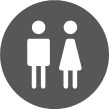 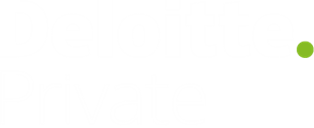 Best value incentives
Provide best practice sustainability models (hybrid)

Increase connectivity

Sharing of resources and centralising costs

Potential restructure of funding allotments and clarifying objectives
Support for jobs
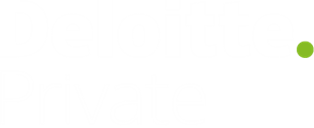 HIGH RISK CONFIDENTIAL
CONFIDENTIAL
PUBLIC